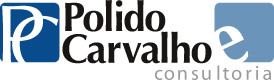 Associação Paulista dos Técnicos de Seguro - APTS
Seguros de Responsabilidade Civil – necessidade social?
São Paulo,  07 de março de 2012
Walter Polido
[Speaker Notes: Primeira página da apresentação basta apenas trocar titulo e textos]
Sumário
Seguros de RC: necessidade social?
Teorias contemporâneas acerca da Responsabilidade Civil
Da responsabilidade civil: pressupostos
CC/2002 – novos conceitos norteadores
Evolução dos seguros RC no Brasil: o que é preciso mudar?
Riscos ou segmentos de maior interesse para os consumidores de seguros RC
Seguros para Riscos Ambientais
Bibliografia
Seguros de responsabilidade civil: necessidade social? Por que?
Seguro de RC - uma necessidade social?

Padrão encontrado em outros países

País desenvolvido = Mercado de Seguros de RC também desenvolvido

Da obrigatoriedade dos seguros RC: conceitos
Teorias contemporâneas acerca da RC
Várias ondas da RC - Louis Josserand
Século XIX - culpa (subjetiva) e posteriormente a teoria do risco (objetiva) > A partir do século XX... a vítima deve ser indenizada, sempre. 
A socialidade do CC/2002, Miguel Reale > novos paradigmas axiológicos do Direito >>> Do núcleo - garantia da reparação de danos - para o dever (talvez moral) entre cidadãos da compensação de perdas e danos, também fazendo parte o Estado
CDC – Lei n.º 8.078, de 11.09.1990. Novo paradigma
Dano temporal > nem material, nem moral. O tempo é finito. Os consumidores hipervulneráveis
RC posta ou pressuposta
O conceito jurídico de RC não é dado somente pelo direito positivo ou pelos doutrinadores do tema
Ele repercute no campo da ética, da política, das ciências humanas e no vulgar. É, pois, uma criação coletiva de muitas formas distintas de saber
A base jurídica, tão somente, não é mais suficiente para a sua compreensão
Não é a RC baseada na culpa que não tem mais sentido, mas a RC baseada exclusivamente no jurídico
Paradigma único norteador > a dignidade da pessoa humana

[in Giselda Maria F. Novaes Hironaka, Responsabilidade Pressuposta. Belo Horizontre: DelRey, 2005]
Teorias contemporâneas acerca da RC (cont.)
Abuso do Direito - art. 187 do CC/2002 >>
		Cláusula geral > dolo ou culpa. Ao Judiciário cabe avaliar as condutas a partir de paradigmas estabelecidos pelo ordenamento. Interesse público. Boa-fé objetiva [Bruno Miragem]. Seguro de roubo de cartão de crédito oferecido pelos Bancos aos usuários do serviço, p. exemplo > de quem é o interesse segurável, diante da falta de segurança oferecida pelo serviço?
Perda de uma chance (ou de oportunidade) - médicos, advogados, outros. Danos emergentes. Art. 402 do CC/2002 > princípio da reparação integral >> (exs.: coleta de sangue ou de células tronco placentárias; evolução de doenças depende do diagnóstico em tempo hábil; morte de animal de corrida premiado em acidente de veículo; ascensão profissional interrompida, com prejuízo ao cônjuge sobrevivente; helicóptero não pode ser contatado e o paciente foi transportado por terra, falecendo). Razoabilidade e não mera hipótese. [Sérgio Savi]
Teorias contemporâneas acerca da RC (cont.)
Resíduos Sólidos – Lei 12.305/2010 – logística reversa – responsabilidade compartilhada
RC por presunção da causalidade
O prejuízo do tempo desperdiçado. Nem material, nem moral...
 Modernidade líquida > transcende
 Sociedade de risco > risco/proveito
Responsabilidade colateral > ex. dos financiadores de projetos ambientais
CC/2002
Art. 187. Também comete ato ilícito o titular de um direito que, ao exercê-lo, excede manifestamente os limites impostos pelo seu fim econômico ou social, pela boa-fé ou pelos bons costumes.

		Art. 402. Salvo as exceções expressamente previstas em lei, as perdas e danos devidas ao credor abrangem, além do que ele efetivamente perdeu, o que razoavelmente deixou de lucrar.
Da responsabilidade civil: pressupostos
A RC impõe a obrigação de reparar a quem causa um dano ou prejuízo a outrem (arts. 186 e 187 - CC/2002). Ato ilícito ou situação de risco prevista em lei 
Dano > o elemento mais importante. Sem dano não há RC
Quebra do equilíbrio sócio-econômico-jurídico provocado pelo dano, com repercussões além da vítima 
Relatividade da culpa
Nexo de causalidade 
Ação ou omissão da própria pessoa (art. 927, CC/2002)
Responsabilidade pelo ato ou fato de outrem: empregados, filhos menores, alunos, hóspedes (art. 932, CC/2002) < RC Objetiva
Pelo fato da coisa: existência, uso e conservação de móveis e imóveis (art. 937, 938,  CC/2002) < RC Objetiva
Pela posse ou guarda de animais (art. 936, CC/2002).
CC/2002: novos conceitos norteadores
Art. 186. Aquele que, por ação ou omissão voluntária, negligência ou imprudência, violar direito e causar dano a outrem, ainda que exclusivamente moral, comete ato ilícito. >>> Danos morais 

Art. 787. No seguro de responsabilidade civil, o segurador garante o pagamento de perdas e danos devidos pelo segurado a terceiro. >> Não se trata, portanto, de seguro de reembolso 

Art. 927. Aquele que, por ato ilícito (arts. 186 e 187), causar dano a outrem, é obrigado a repará-lo.
		Parágrafo único. Haverá obrigação de reparar o dano, independentemente de culpa, nos casos especificados em lei, ou quando a atividade normalmente desenvolvida pelo autor do dano implicar, por sua natureza, risco para os direitos de outrem.  >>> norma em branco
CC/2002: novos conceitos norteadores
Art. 931. Ressalvados outros casos previstos em lei especial, os empresários individuais e as empresas respondem independentemente de culpa pelos danos causados pelos produtos postos em circulação. >>> Art. 12 do CDC - O CC é mais abrangente? Não impõe a condição prévia do “defeito”, p. exemplo. E os clausulados brasileiros de RC Produtos de que forma garantem os Segurados expostos a esses novos conceitos e riscos?
 CDC – Art. 12. O fabricante, o produtor, o construtor, nacional ou estrangeiro, e o importador respondem, independentemente da existência de culpa, pela reparação dos danos causados aos consumidores por defeitos decorrentes de projeto, fabricação, construção, montagem, fórmulas, manipulação, apresentação ou acondicionamento de seus produtos, bem como por informações insuficientes ou inadequadas sobre sua utilização e riscos.
A evolução dos seguros RC no Brasil: o que é preciso mudar?
Clausulados e a estrutura (Modelo ultrapassado: CG + CE + CP versus Modelo moderno: CG + CP) > Vantagens da mudança: transparência e clareza; organização; localização facilitada; objetividade. O Segurado é o maior beneficiado
Cada Seguradora elabora o seu próprio clausulado. A imposição de modelos pelo Poder Público constitui procedimento típico de país atrasado. Compete ao Judiciário punir abusos. A homologação de clausulados pelo Órgão Regulador não libera a discussão judicial da abusividade de cláusulas contrárias aos interesses do consumidor (REsp 229078/SP, STJ)
Massificar somente aquilo que pode ser massificado. Há segmentos que não podem ser parametrizados numa planilha de computador e nem tampouco vendidos no balcão do banco por profissional não especializado no segmento
						>>> continua
A evolução dos seguros RC no Brasil: o que é preciso mudar? (cont.)
Especialização concentrada: subscrição, regulação de sinistros, comercial. Idem em relação aos Corretores de Seguros. Underwriting e underwriters qualificados. Não há mais espaço para amadorismo na atividade seguradora, de modo geral. Os novos paradigmas impõem respeito absoluto aos consumidores de seguros em geral
Estudos concentrados em áreas ainda novas: riscos ambientais; nanotecnologias; organismos geneticamente modificados; LPNRS - Lei  n.º 12.305, de 02.08.2010; etc. Não há mais como apenas EXCLUIR da cobertura do seguro RC situações não sobejamente conhecidas/ investigadas. As Seguradoras devem estabelecer contatos com centros acadêmicos e de tecnologia, inclusive investindo em projetos de pesquisas de interesse delas.
Mudança da cultura comportamental: dos Segurados e dos Corretores > Se apenas o fator preço interessar, então pouca coisa poderá ser mudada, de verdade. É sistêmico o avanço.
A evolução dos seguros RC no Brasil: o que é preciso mudar?  Conclusões
Amadurecimento técnico

Escalada dos sinistros: em frequência e em valores. Coberturas mais amplas = maior número potencial de reclamações de sinistros amparados pelo seguro RC, mas com incremento do interesse pela contratação. Cenário já encontrado em outros mercados neste segmento. Não é novidade para as Seguradoras estrangeiras, portanto.
Riscos ou segmentos de maior interesse para o consumidor de seguros RC
Riscos Profissionais – E&O – os tradicionais e também para novas categorias

Serviços Públicos – concessões – novos nichos de mercado

Riscos Industriais - novos modelos de coberturas e mais abrangentes e menos segmentados 

RC Obras em Construção/ Instalação e Montagens

Seguros para Riscos Ambientais > não são mais perfeitamente enquadráveis apenas no âmbito restrito de um seguro de RC – Novo nicho – Vários titulares de interesses (indústrias, agentes financeiros, construtores, serviços profissionais, etc.) >>>>
Seguros para Riscos Ambientais
Coberturas híbridas, compreendendo os próprios locais segurados (first-party clean-up costs - property) e fora dos locais segurados (third-party clean-up costs - terceiros e danos ecológicos). Por tal razão não há como subscrever os riscos através de uma apólice tipicamente de seguro de responsabilidade civil (a apólice de RC exclui a cobertura para os danos sofridos pelo próprio segurado; só garante danos a terceiras pessoas)
Locais com controle e sem controle do Segurado (aterros sanitários para descarte de resíduos, incineração, p. exemplo) >> Pode diferenciar de Seguradora para Seguradora >>> continua
Programa de cobertura: apólice de riscos ambientais específica (três pilares básicos de coberturas)
Responsabilidade 
Civil - Perdas e danos
a Terceiros
Danos Ambientais
       (danos difusos)
Property
Perdas e danos 
ao próprio 
Segurado
Danos Materias
 Lucros cessantes durante a
paralização para 
remediação (des-
contaminação 
ou limpeza)
Danos Materias
 Danos Pessoais
 Danos imateriais > 
Lucros Cessantes e 
Danos Morais
Danos ecológicos > 
materiais,
perda de uso,
dano moral coletivo
Bibliografia básica
BAUMAN, Zygmunt. Modernidade Líquida. Rio de Janeiro: Jorge Zahar, 2001. 
CANOTILHO, José Joaquim Gomes. Estudos sobre Direitos Fundamentais. São Paulo: RT, 2008
CAPPELLETTI, Mauro. GARTH, Bryant. Acesso à Justiça. Porto Alegre: Sergio A. Fabris, 2002. 
CAVALIERI FILHO, Sérgio. A trilogia do seguro. Anais do I Fórum de Direito do Seguro José Sollero Filho. São Paulo: Max Limonad, 2001.
_______. Programa de Responsabilidade Civil. 9ª ed. São Paulo: Atlas, 2010.
DESSAUNE, Marcos. Desvio Produtivo do Consumidor:  o prejuízo do tempo desperdiçado. São Paulo: RT, 2011. 
FRADA, Manuel António de Castro Portugal Carneiro da. Teoria da Confiança e Responsabilidade Civil. Coimbra: Almedina, 2007.
FRANCO, Vera Helena de Mello. Contratos: direito civil e empresarial. 2ª ed. São Paulo: RT, 2010. 
HIRONAKA, Giselda Maria F. Novaes. Responsabilidade Pressuposta. Belo Horizonte: Del Rey, 2005.
JORGE, Fernando Pessoa. Ensaio sobre os Pressupostos da Responsabilidade Civil. Coimbra: Almedina, 1999.
JOSSERAND Louis. Evolução da Responsabilidade Civil. Revista Forense, 1941. 
LEMOS, Patrícia Faga Iglecias. Resíduos Sólidos e Responsabilidade Civil Pós-Consumo. São Paulo: RT, 2011. 
MARANHÃO, Ney Stany Morais. Responsabilidade Civil Objetiva pelo Riscos da Atividade: uma perspectiva Civil-Constitucional. São Paulo: Método, 2010. 
MARQUES, Claudia Lima. Contratos no Código de Defesa do Consumidor. 6ª ed. São Paulo: RT, 2011. 
________. (coord). A Nova Crise do Contrato. Estudos sobre a Nova Teoria Contratual. São Paulo: RT, 2007.
MIRAGEM, Bruno. Abuso do direito: proteção da confiança e limite ao exercício das prerrogativas jurídicas no direito privado. Rio de Janeiro: Forense, 2009.
_______. O contrato de seguro e os direitos do consumidor.  Revista de Direito do Consumidor n.º 76, São Paulo: RT, outubro-dezembro de 2010.
Bibliografia básica
MULHOLLAND, Caitlin Sampaio. A responsabilidade Civil  por Presunção de Causalidade. Rio de Janeiro: GZ, 2009.
NALIN, Paulo. Do Contrato – conceito pós-moderno. 2ª ed. Curitiba: Juruá, 2006.
NEGREIROS, Teresa. Teoria do Contrato. Novos paradigmas. 2ª ed. Rio de Janeiro: Renovar, 2006. 
NERY JUNIOR, Nelson. A Defesa do Consumidor no Brasil. Revista de Direito Privado nº. 18. São Paulo: RT, 2004. 
POLIDO, Walter Antonio. Contrato de Seguro: a efetividade do seguro ambiental na composição de danos que afetam direitos difusos. Revista de Direito Ambiental n.º 45. São Paulo: RT, 2007. 
_______. Seguro de Responsabilidade Civil Geral no Brasil & Aspectos Internacionais, São Paulo: EMTS, 1997.
_______. Seguros para Riscos Ambientais. São Paulo: RT, 2005.
_______. Seguros para Riscos Ambientais. Revista Brasileira de Risco e Seguro - RBRS n.º 0. Rio de Janeiro: FUNENSEG, 2006 e RBRS International n.º 1, 2007.
_______. Sistemas Jurídicos: Codificação específica do contrato de seguro. Da necessidade ou não da positivação de microssistema para o Direito Securitário Brasileiro. Revista dos Tribunais n.º. 864. São Paulo: RT, 2007 e Doutrinas Essenciais -  Obrigações e Contratos – São Paulo: RT, 2011.
_______. Responsabilidade Civil de Produtos: sobre a subscrição deste importante e complexo segmento. Cadernos de Seguros n.º 128, de 2005 e Edição Especial de outubro de 2007. Rio de Janeiro: Escola Nacional de Seguros. 
_______. Responsabilidade Civil e Objetiva: Contrato de Seguro e Código de Defesa do Consumidor. Estudos FUNENSEG n.º 15. Rio de Janeiro: Escola Nacional de Seguros, 2007.
_______. Uma discussão relevante. O seguro ambiental obrigatório na Argentina. Cadernos de Seguros n.º 144. Rio de Janeiro: Escola Nacional de Seguros, 2007.
.
Bibliografia básica
POLIDO, Walter Antonio. Da limitação da autonomia privada nas operações de seguros: coletivização dos interesses – nova perspectiva social e jurídica do contrato de seguro. Revista de Direito do Consumidor n.º 74. São Paulo: RT, abril- junho de 2010 e Doutrinas Essenciais -  Obrigações e Contratos – São Paulo: RT, 2011.
_______. Humanização no atendimento à saúde- Aspectos bioéticos e a positivação do Direito – O Contrato de seguro e as novas ciências. Revista Brasileira de Direito do Seguro e da Responsabilidade Civil. Ano 1. 1ªed. São Paulo: IBDS, MP, Academia Brasileira de Direito, 2009.
_______. Contrato de seguro: novos paradigmas. São Paulo: Roncarati, 2010.
_______. Resseguro. Cláusulas Contratuais e Particularidades sobre Responsabilidade Civil. 2ª ed. Rio de Janeiro: Escola Nacional de Seguros, 2011.
PORTO MACEDO JR., Ronaldo. Contratos relacionais e Defesa do Consumidor. 2ª ed. São Paulo: RT, 2007.
RASLAN, Alexandre Lima. Responsabilidade Civil Ambiental do Financiador. Porto Alegre: Livraria do Advogado, 2012. 
SAVI, Sérgio. Responsabilidade Civil pela Perda de uma Chance. São Paulo: Atlas, 2006.
SCHREIBER, Anderson. Novos paradigmas da responsabilidade civil: da erosão dos filtros da reparação à diluição dos danos. 2ª Ed. São Paulo: Atlas, 2009.
Abraço e até amanhã,
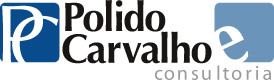 11 5181 1312  - 11 9454 4435
walter@polidoconsultoria.com.br
www.polidoconsultoria.com.br
Polido e Carvalho Consultoria em Seguros e Resseguros Ltda.
Rua Barão do Triunfo, n.º 88, sala 206Brooklin Paulista
04602-000 - São Paulo – SP
www.revind.com.br
Diamantino, Furck Advogados
www.diamantinofurck.adv.br
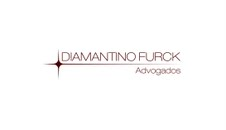 www.tmlaw.com.br
Fábio Torres & Associados – Adv. Empresarial
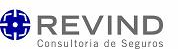 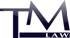 [Speaker Notes: Página final]